Department of Statistics
Division of Physical Sciences & Mathematics

College of Natural and Agricultural Sciences
STATISTICS
Is the science of using data to make decisions.
Statistician is ranked as the best job by online career guidance websites: CareerCast.com, CBS, and CNBC
The New York Times published an article titled “For Today’s Graduate, Just One Word: Statistics”. 

“I keep saying that the sexy job in the next 10 years will be statisticians,” said Hal Varian, chief economist at Google.

FORTUNE 500 quotes, "$131,700 national median salary for Ph.D. graduates,  $109,700 national median salary for M.S. graduates”.
“Statistics has become central to virtually all scientific experimentation”
Our graduate program offers both an M.S. in Statistics and a Ph.D. in Applied Statistics


We are the only program in Southern California where one may obtain a Ph.D. in Applied Statistics.
The Statistical Consulting Collaboratory provides faculty and students a rich environment for collaboration in research and instruction, emphasizing statistical/quantitative approaches.

Our degree programs offer opportunities in a variety of research areas and disciplines: IT, finance, government and public policy, industry, medicine, virtually every branch of science.
http://cnas.ucr.edu/about/departments.html
M.S. STATISTICS
The Master's Program has a professional orientation, emphasizing applications and applicable theory; it is intended to provide an "operational" knowledge of the subject.

To obtain the M.S. degree, students are required to complete 41 units and pass the comprehensive exams.  Normative time to degree is 2 years. 

For Graduate Preparation Program (GPP) students, who have taken several graduate level courses in UCR before being admitted to the M.S. program, they have the possibility to graduate with a M.S. degree within ONE year.

Advancing degree objective from the M.S. to the Ph.D. is available for students that are progressing well academically. If admitted to the Ph.D. program, the students will get full financial support.
Ph.D. APPLIED STATISTICS
Emphasizes both the theory of Statistics and its application to special fields of interest.  

Financial support is available for admitted Ph.D. students through teaching/research assistantships or fellowship awards for the duration of the Ph.D. degree. 

Students are required to complete 65 units and pass the written and oral qualifying examinations before the beginning of their fourth year. The normative time for Ph.D. completion is fifteen quarters (5 years).
CAREERS
Alumni have accepted industrial Professional Positions at FDA, AMGEN, Pfizer, Eli Lilly, Biogen, Novars, United Health Group, Apple, Intel, Google, Microsoft, IBM, Union Bank, Bank of the West, Fannie Mae, NY Yankees, Warner Bros, and more.
Alumni have faculty positions at UC Irvine, Biola University, UC Riverside, University of North Carolina, University of Arkansas, and more.
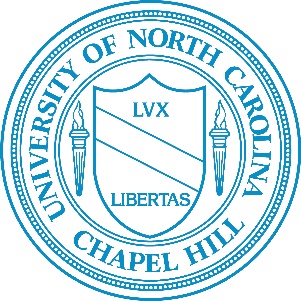 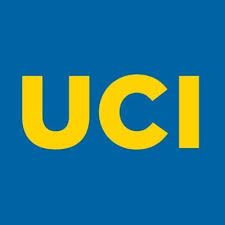 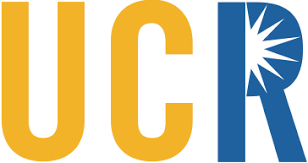 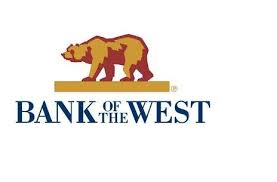 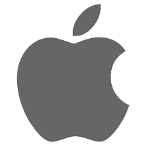 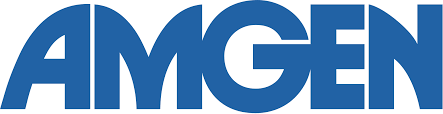 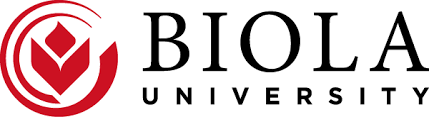 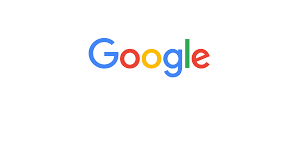 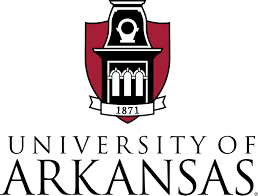 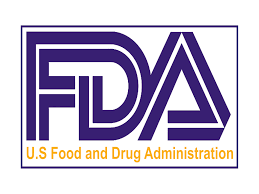 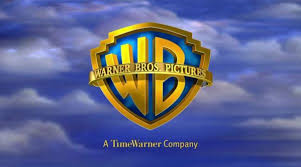 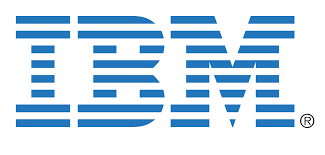 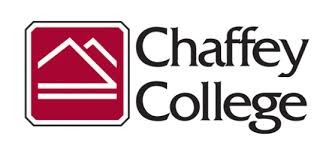 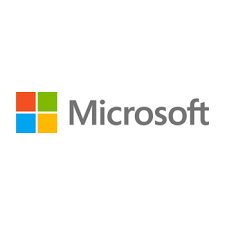 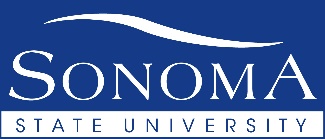 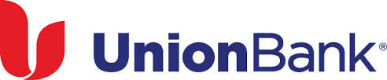 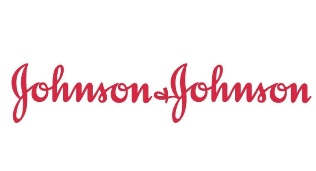